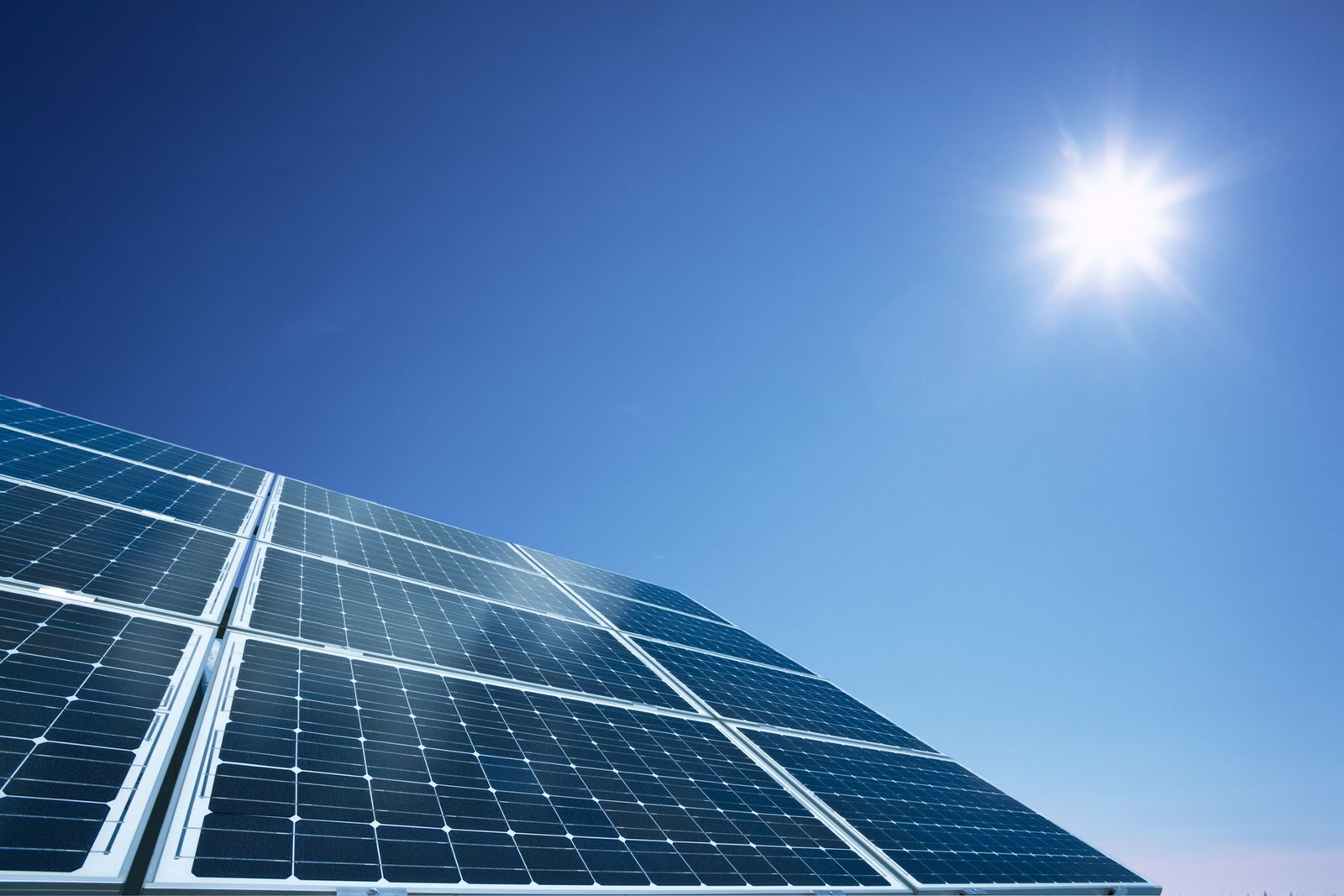 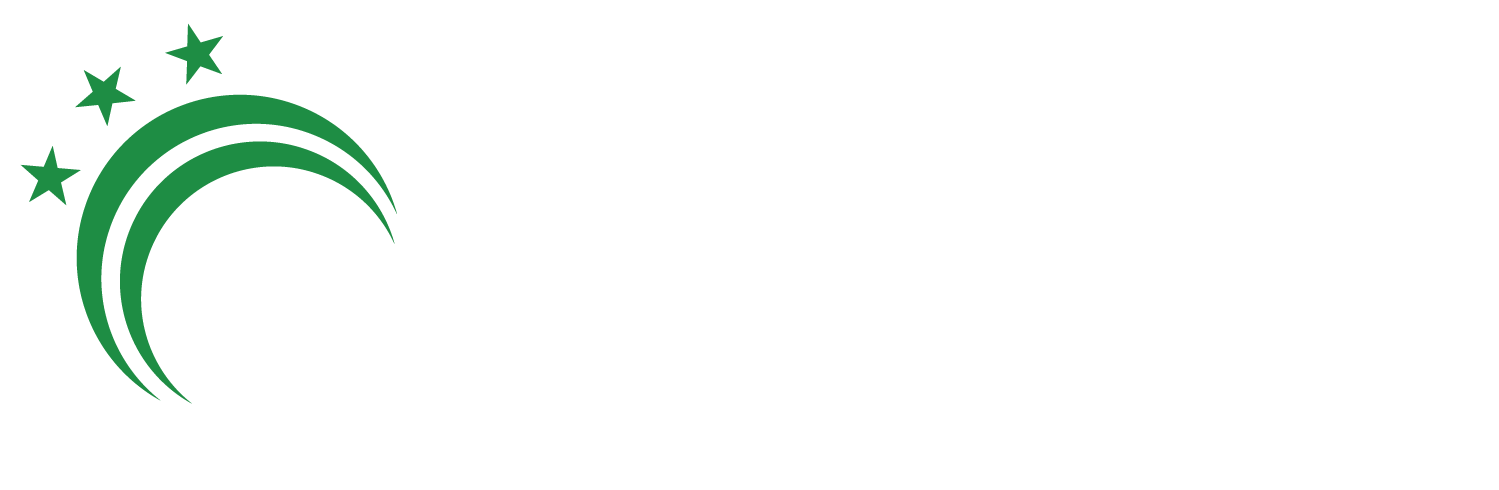 [Speaker Notes: Image source:https://www.energy.gov/articles/quiz-test-your-solar-iq]
BACKGROUND
2013
2008
2010
2011
2006
2014
2016
Creation of Green Building Fund.
Set minimum green building standards for public & private buildings
Adopted 2012 International Green Construction Code Creation of Solar for All
Enabled community solar
Launched benchmarking and disclosure program
Localized RPS  included Solar Thermal as Tier1
Creation of 
DC PACE
Creation of Solar For All
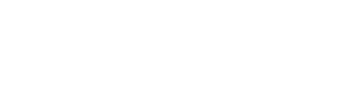 @DOEE_DC
RENEWABLE PORTFOLIO STANDARD & LOCAL SOLAR GENERATION
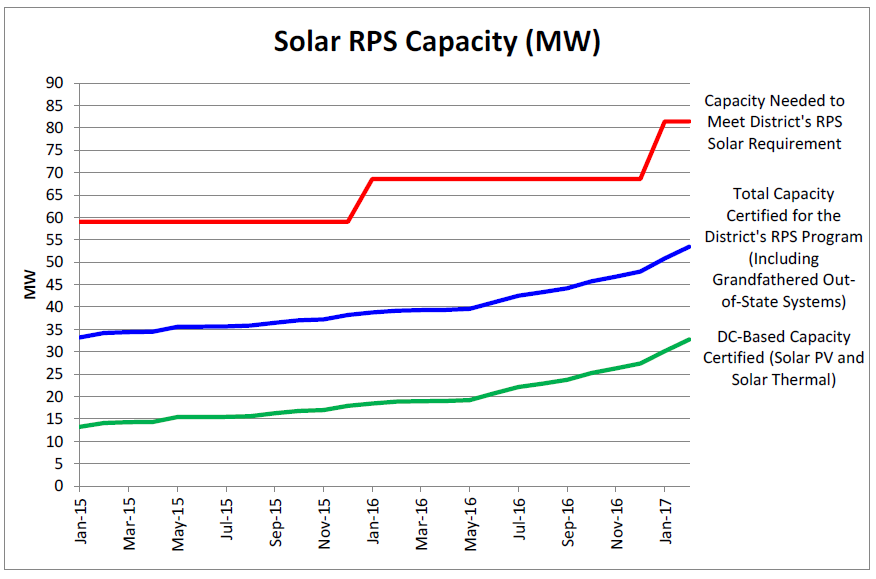 DC PSC Report Pursuant to the Renewable Portfolio Expansion Amendment Act of 2016. 3/1/2017
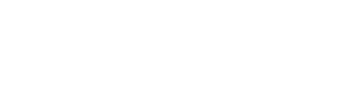 @DOEE_DC
THE DISTRICT HAS THE HIGHEST FINANCIAL INCENTIVES FOR INSTALLING SOLAR
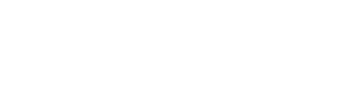 @DOEE_DC
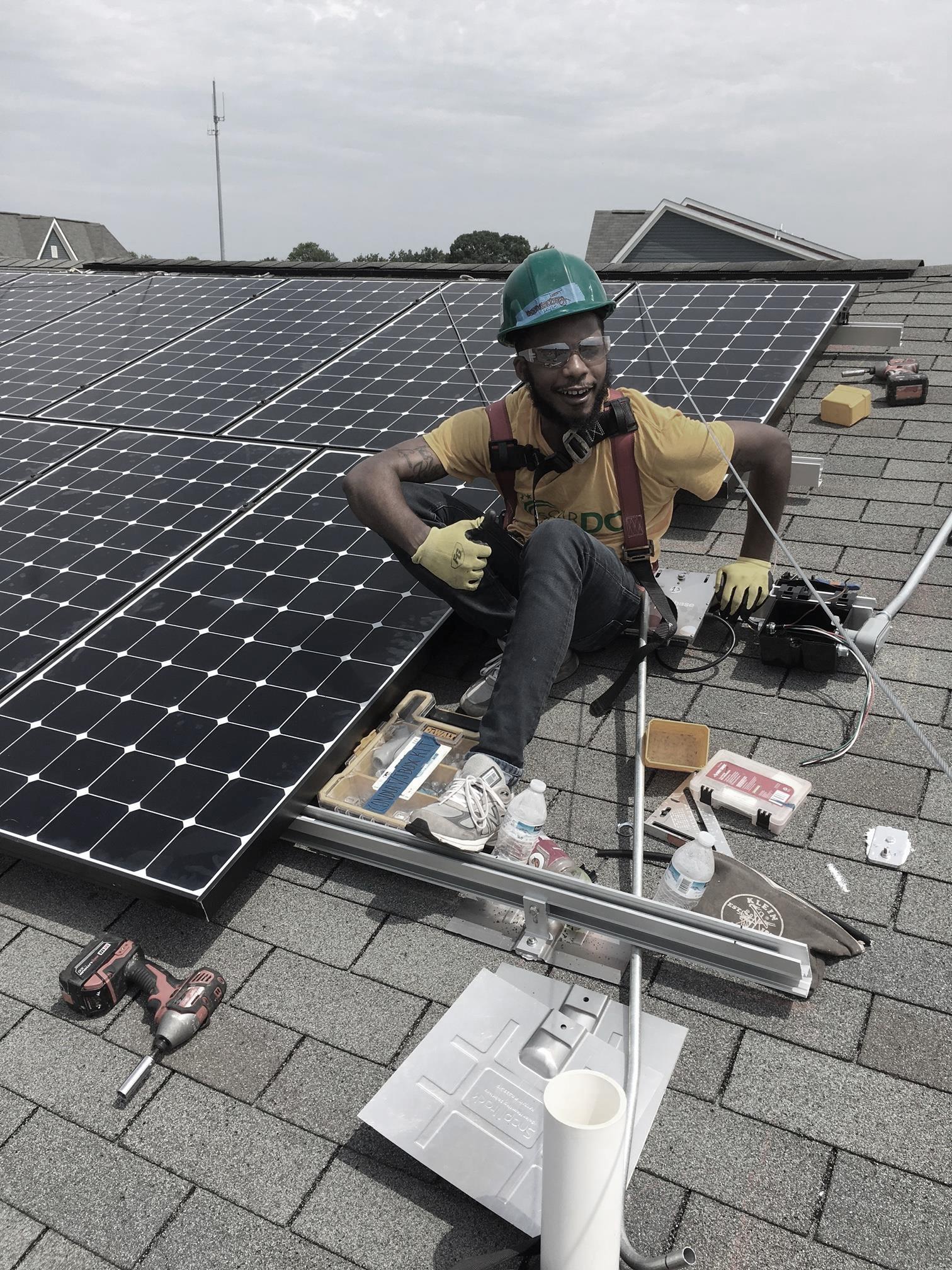 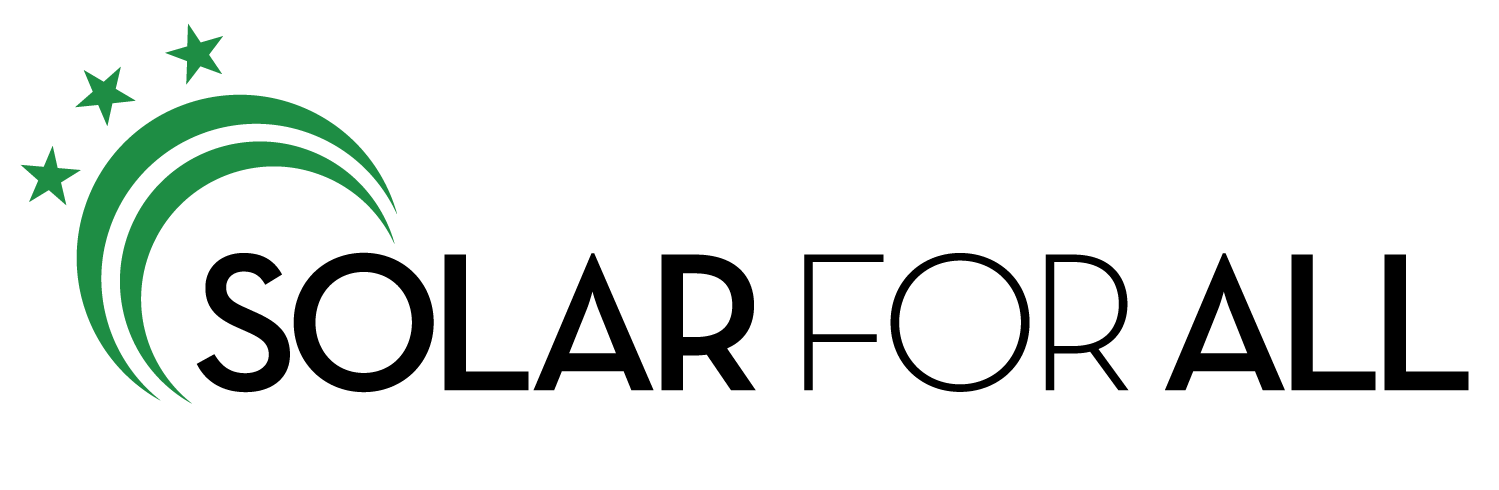 Serve 100,000 low-income households & cut their electric bills by an amount equivalent to at least 50% of the District’s average residential electric bills.

Task Force of stakeholders informed the development of the Solar for All Implementation Plan.
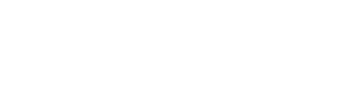 @DOEE_DC
BARRIERS TO SOLAR IN DC
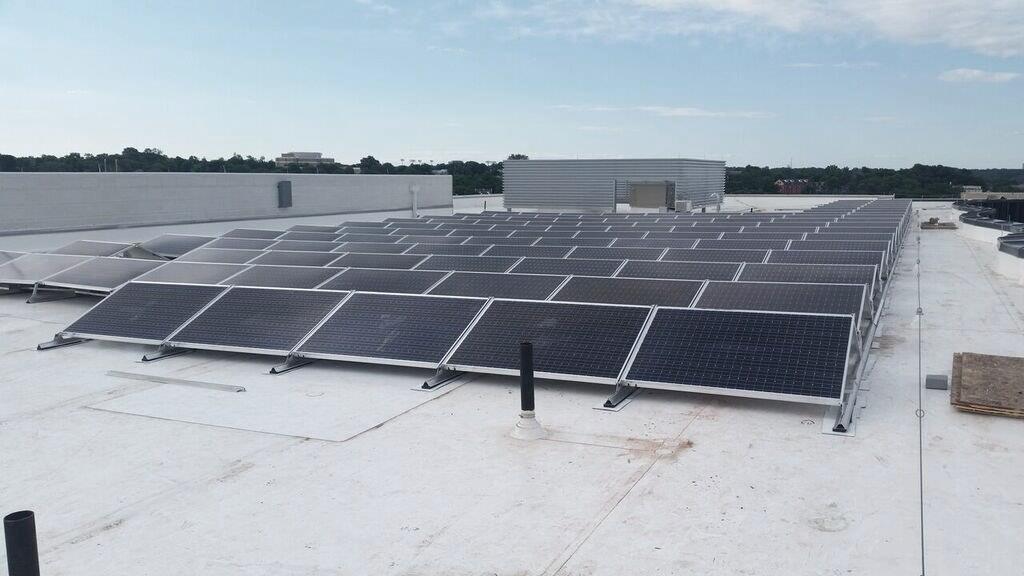 Customer Education
and
Workforce
Development
Customer Acquisition and
Management
Lack of Real Estate
Lack of Willing Host
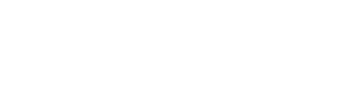 @DOEE_DC
ACTIVITIES FUNDED IN FY 2017
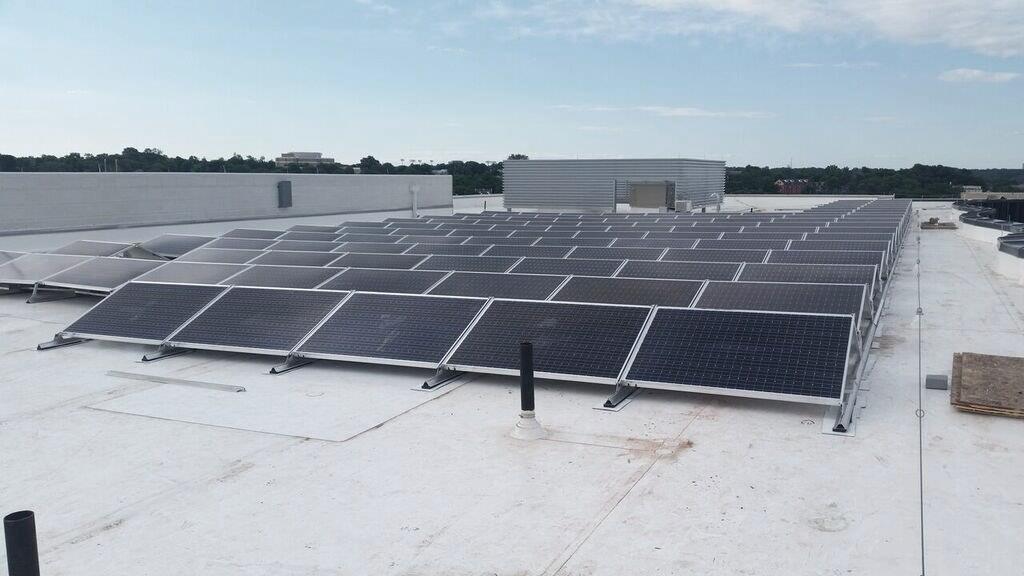 Lead by example:
community solar,
resiliency, and innovation
Projects by 
sister agencies and institutions
Grants for solar developers
Job training
Solar Works DC
$23+ million awarded in FY 2017
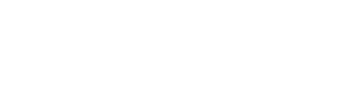 @DOEE_DC
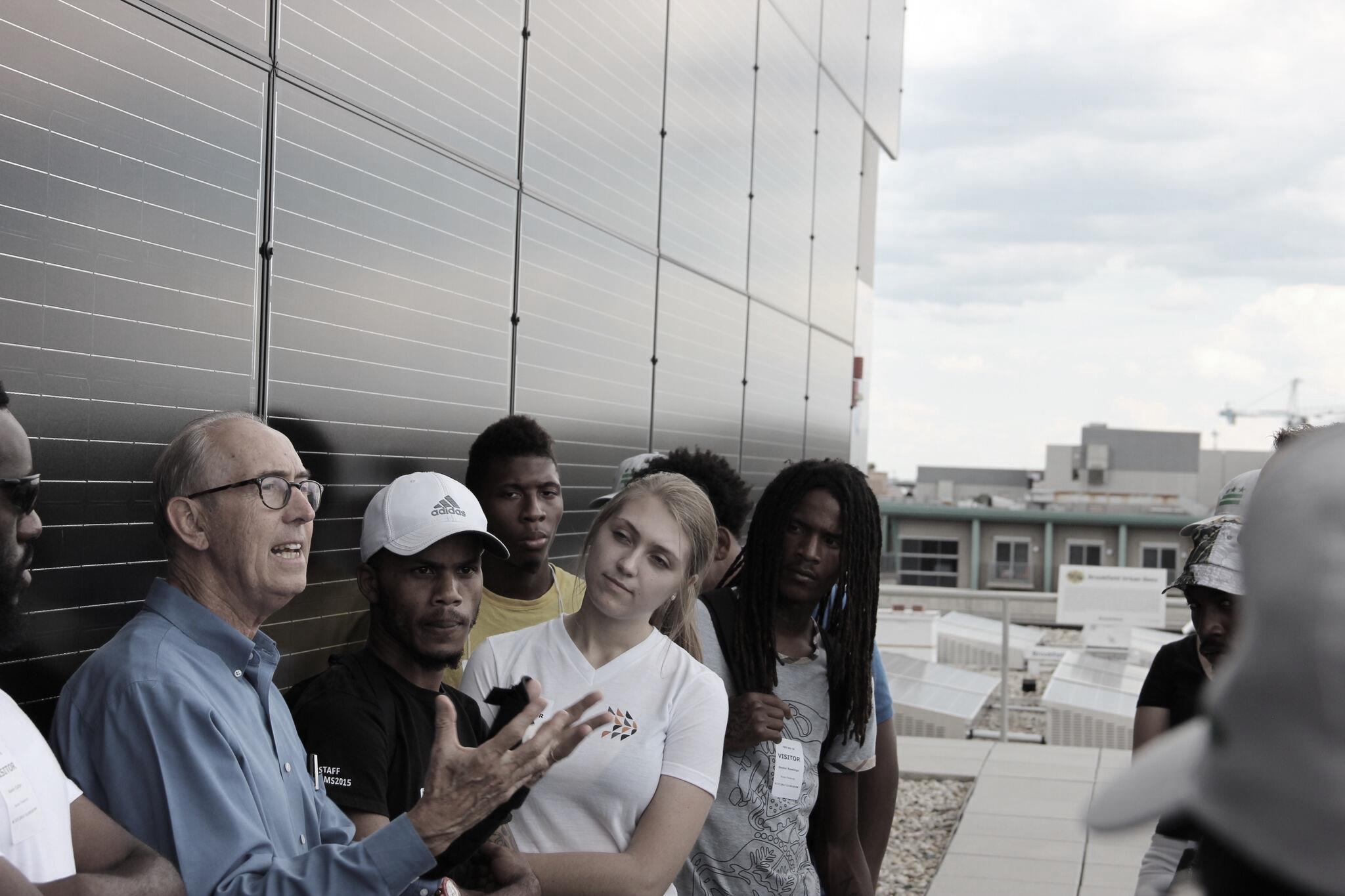 Community Solar Pilot Project
First CREF in the District.

New Partners Community Solar Corp. installed 187 kW, serving approximately 100 income-qualified households.
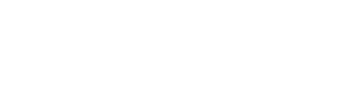 @DOEE_DC
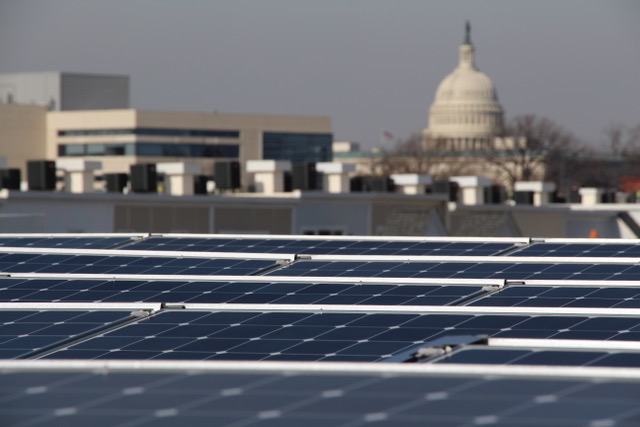 INNOVATION GRANTS
$5M for small businesses, nonprofits, and low-income single-family homes
$8M for multifamily, commercial, and institutional buildings and non-residential surface spaces 
Generate solutions to solar barriers
Community solar and co-op projects
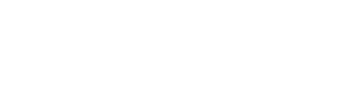 @DOEE_DC
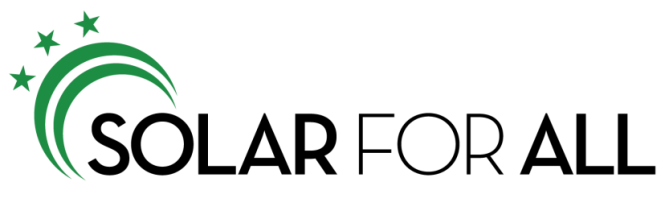 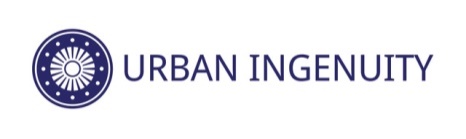 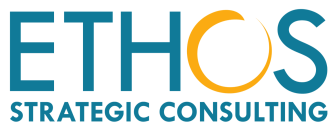 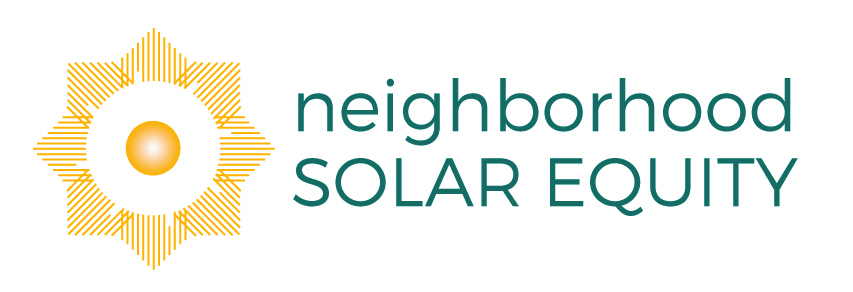 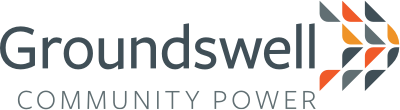 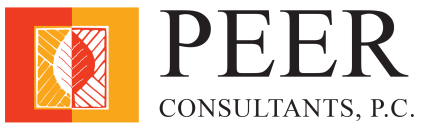 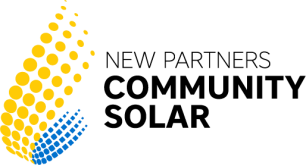 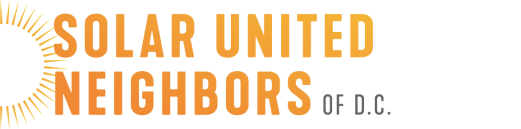 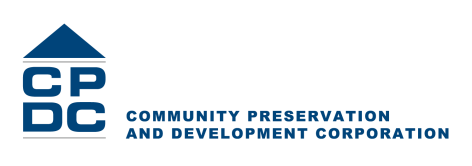 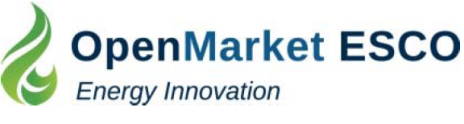 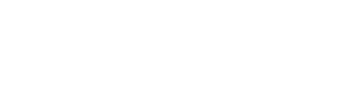 @DOEE_DC
EARLY SUCCESSES: 
OPEN MARKET ESCO’S 651 KW COMMUNITY SOLAR PROJECT
$5M for small businesses, nonprofits, and low-income single-family homes
$8M for multifamily, commercial, and institutional buildings and non-residential surface spaces 
Generate solutions to solar barriers
Community solar and co-op projects
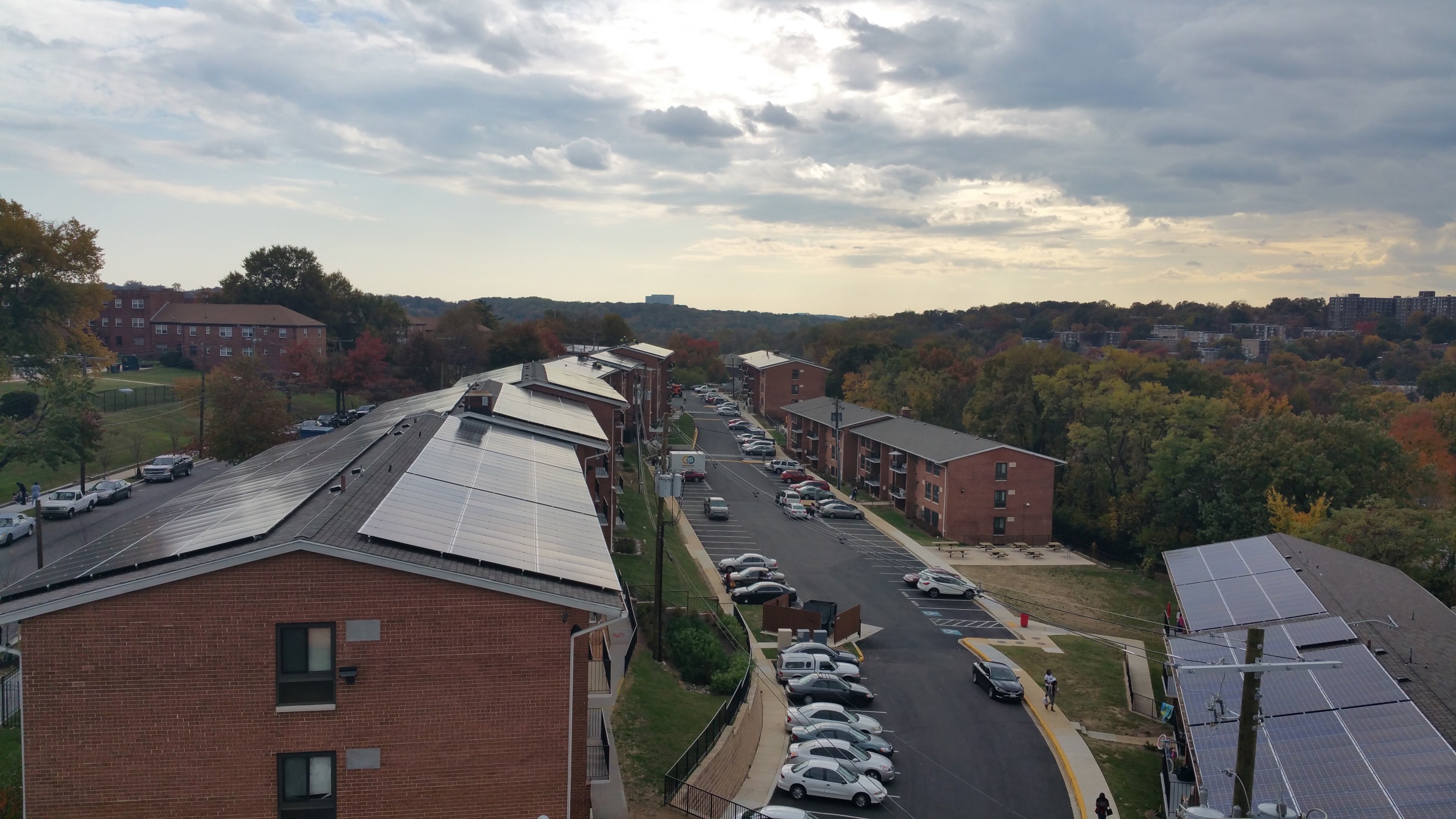 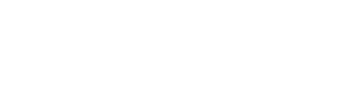 @DOEE_DC
OTHER GRANTS
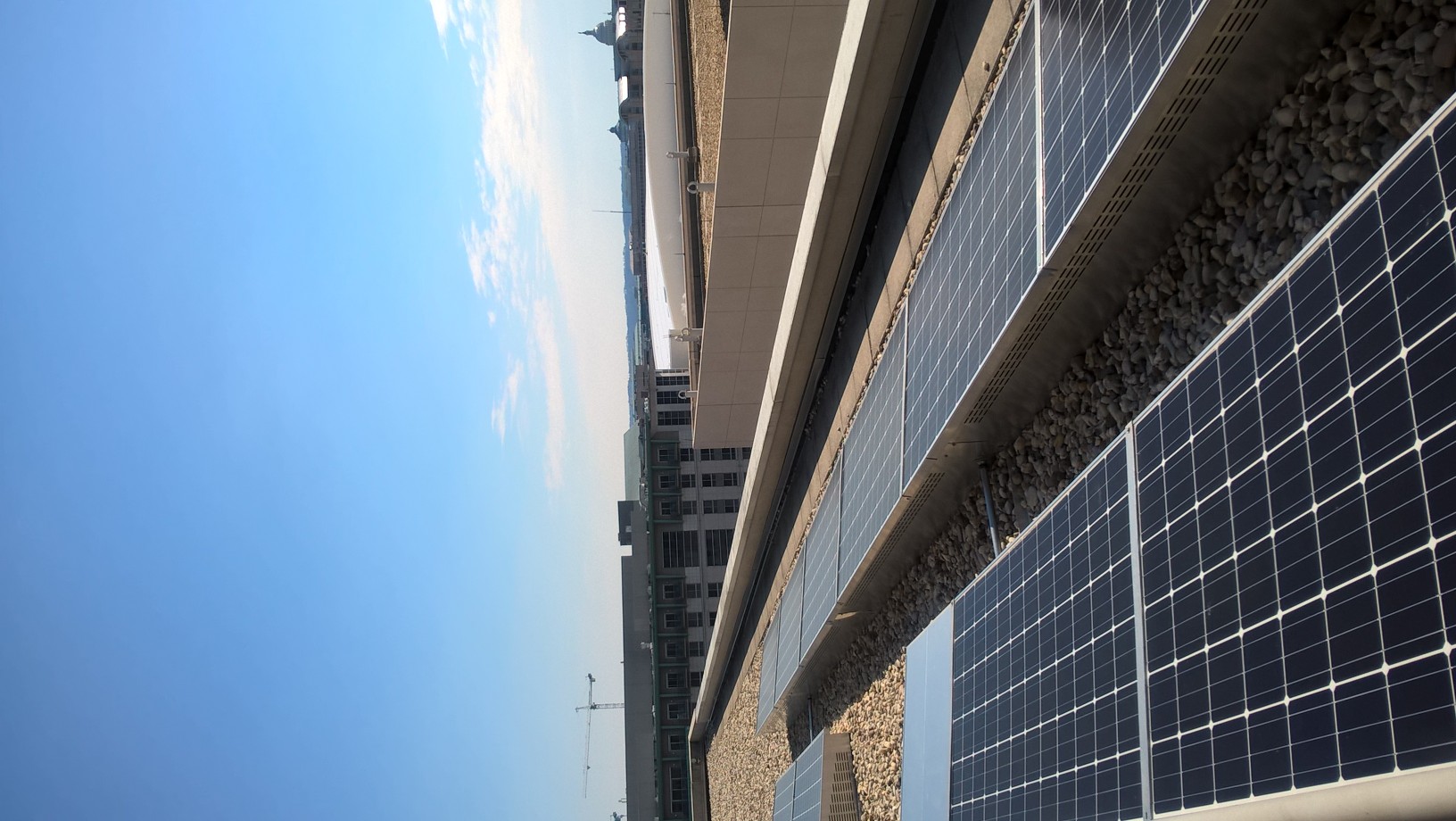 Weatherization + Solar Grant:$2.4 M for weatherization, roof repair, and solar installation at DCHA’s Garfield Terrace property.
Vulnerability Assessment and Resilience Audit Grant: $250,000 solar tool for affordable housing led by Enterprise Community Partners.
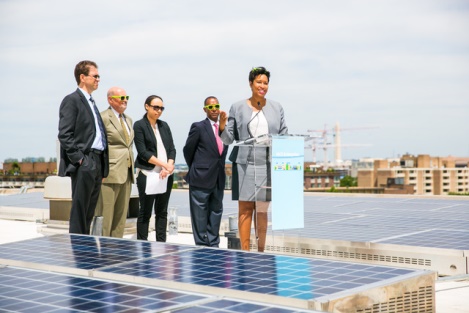 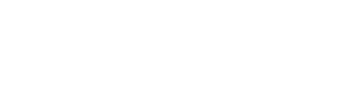 @DOEE_DC
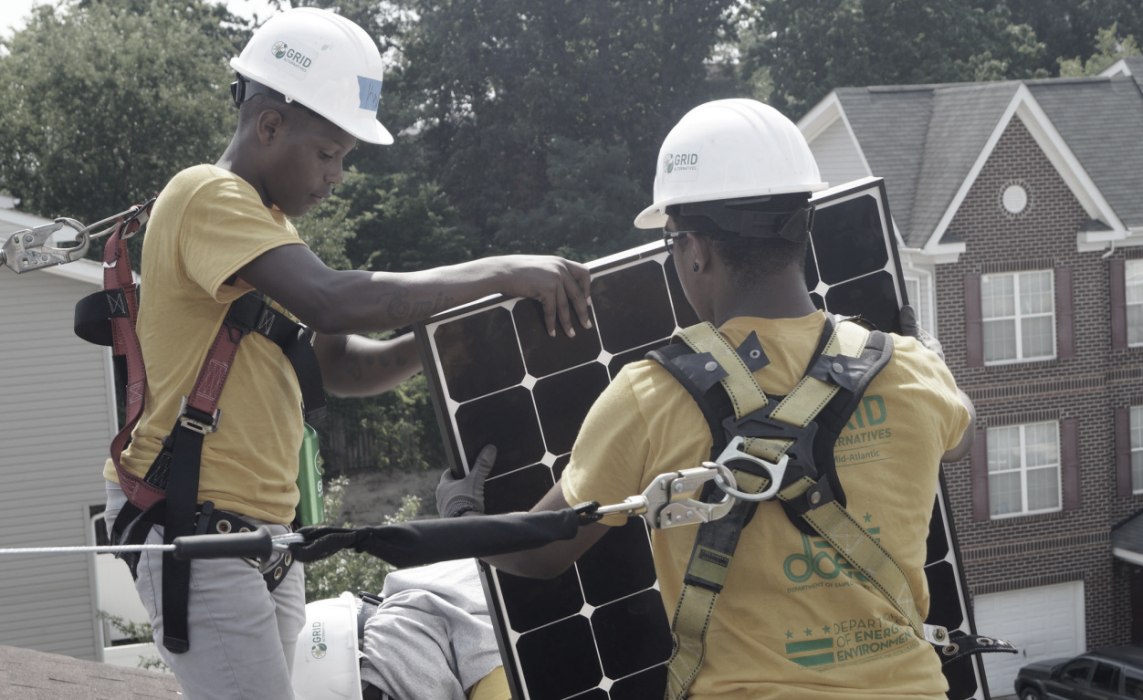 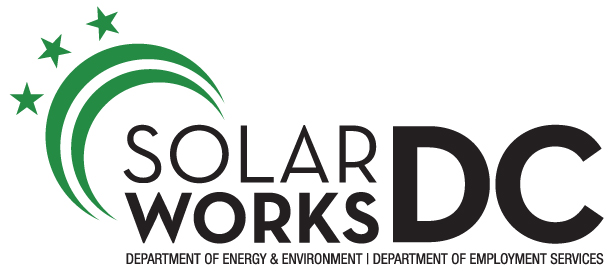 Job-Training for careers
3 cohorts/year
75 trainees

Solar for DC residents
Installations on 60-100 low-income, single family homes

Partnering with local NGOs
Training by Grid Alternatives Mid-Atlantic
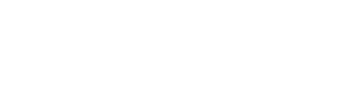 @DOEE_DC
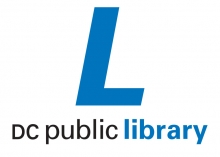 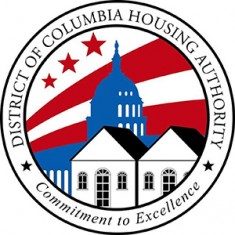 Agencies and institutions
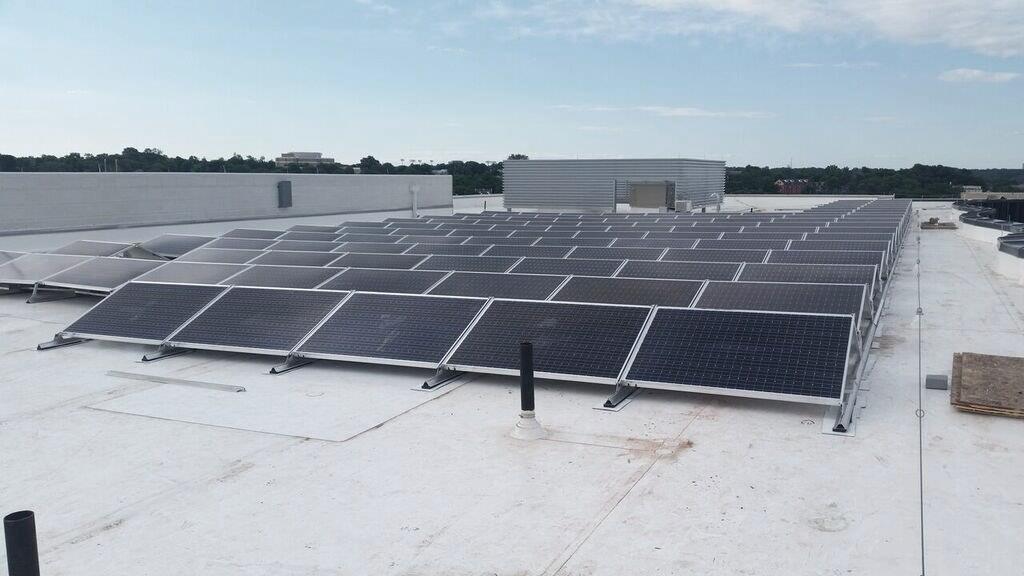 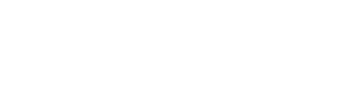 @DOEE_DC
LEAD BY EXAMPLE: DOEE & DGS
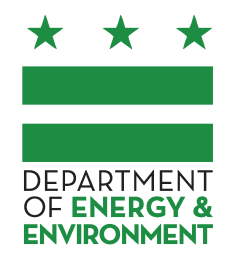 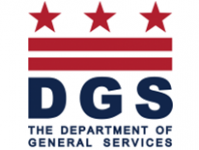 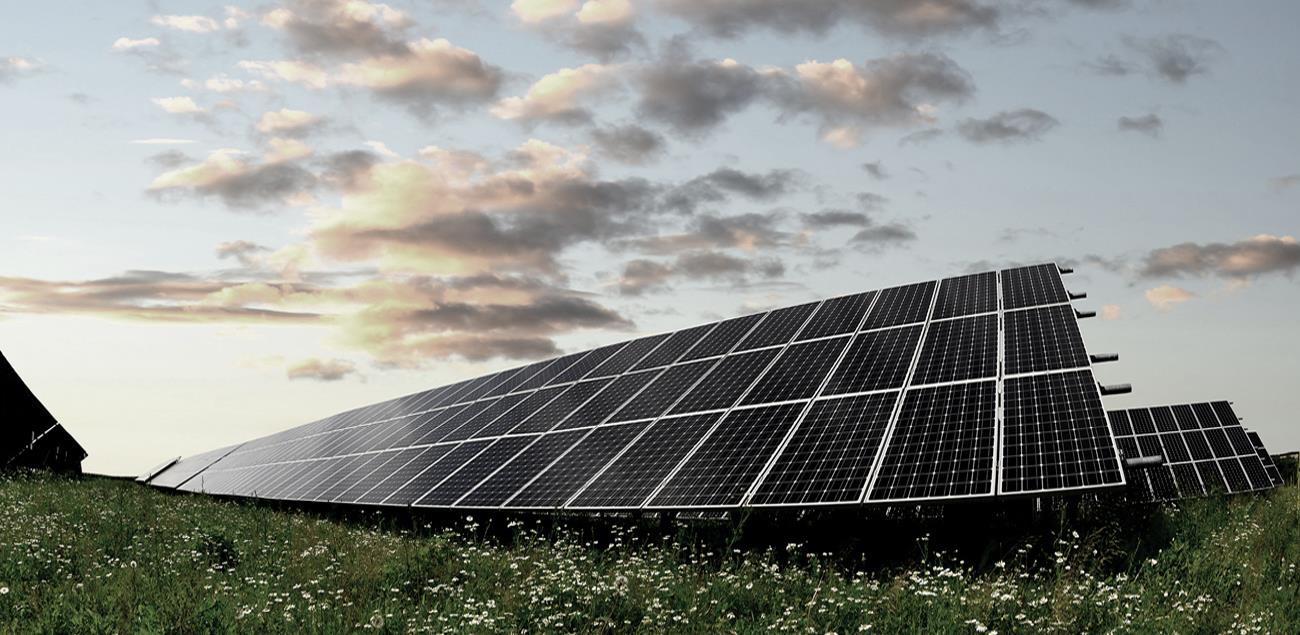 THE SMITHS’HOUSE
JOHN’SHOUSE
MR. MILLER’S HOUSE
YOUR HOUSE
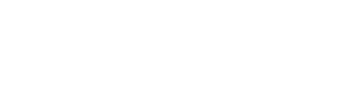 @DOEE_DC
WHAT’S NEXT FOR SOLAR FOR ALL
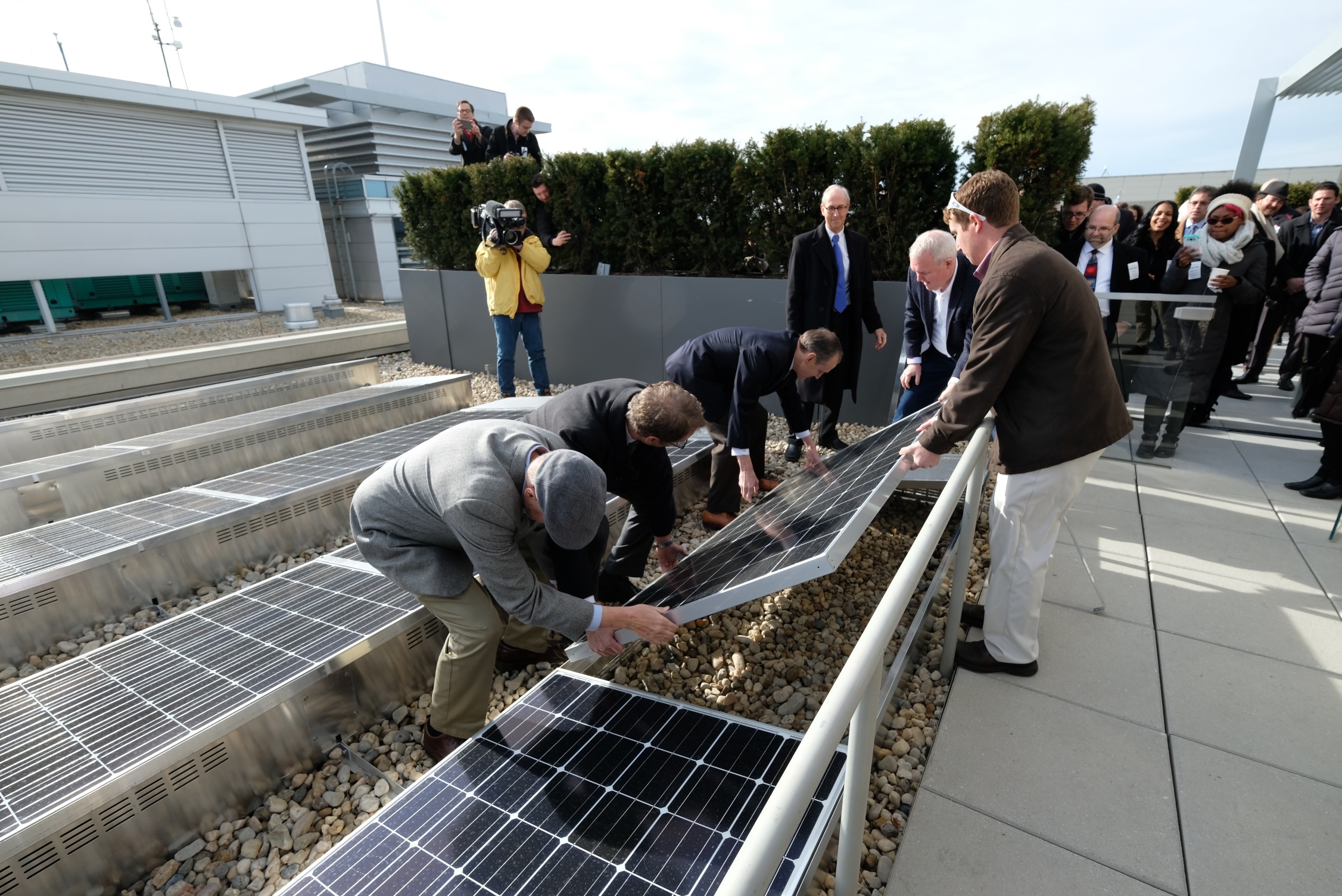 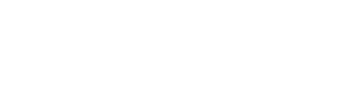 @DOEE_DC
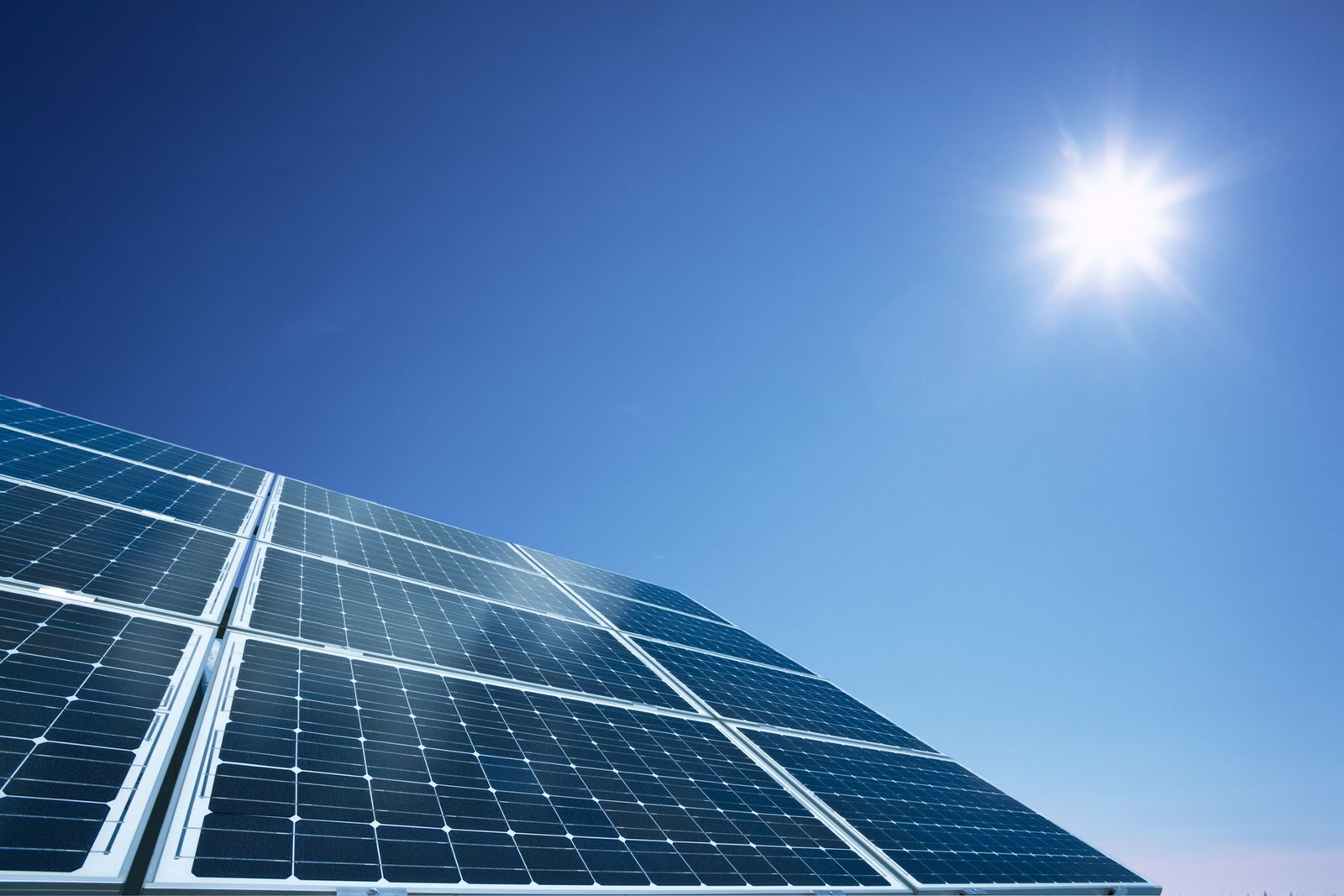 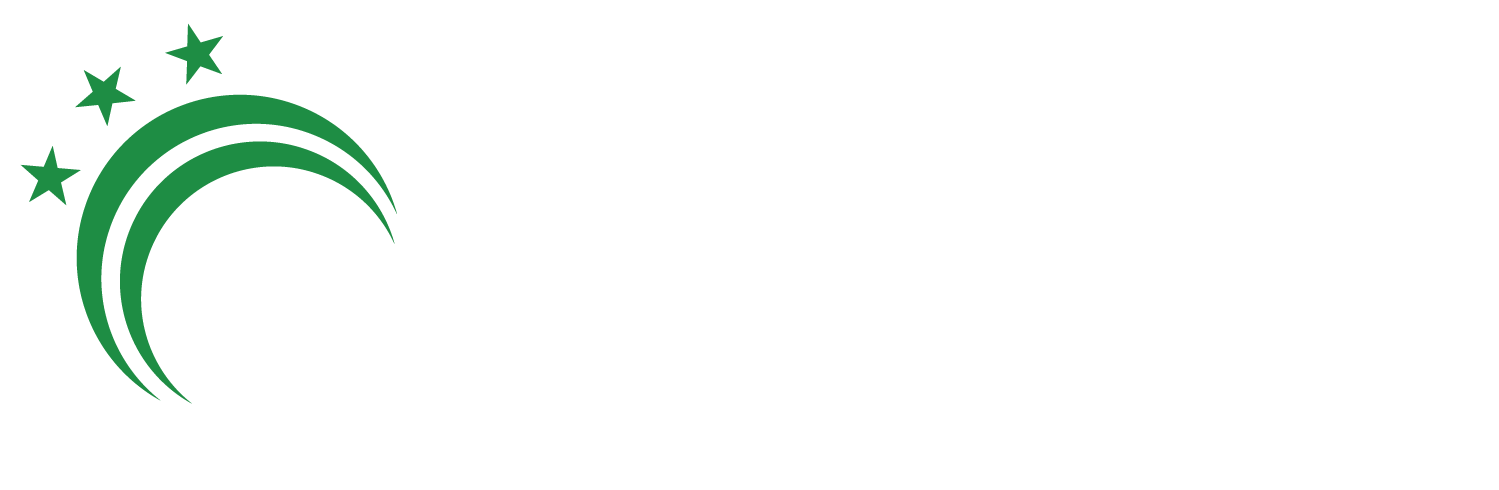 [Speaker Notes: Image source:https://www.energy.gov/articles/quiz-test-your-solar-iq]